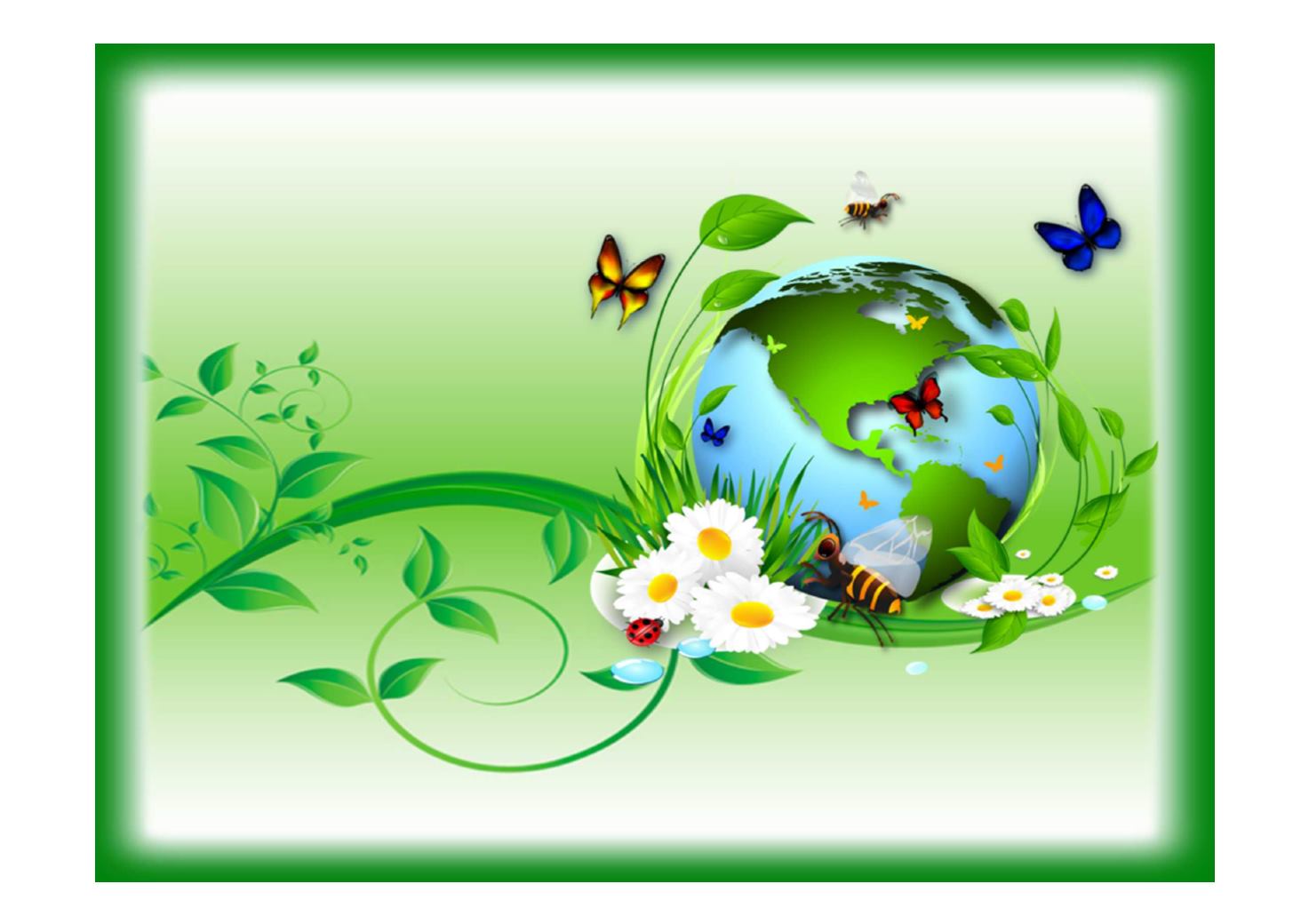 Экологическая викторина
«Природа вокруг нас!»
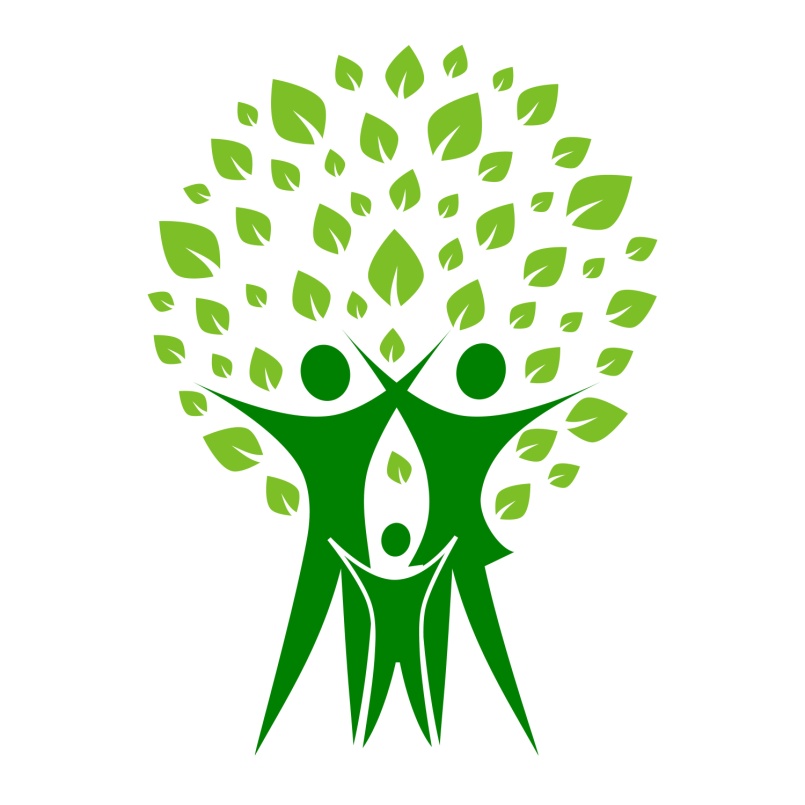 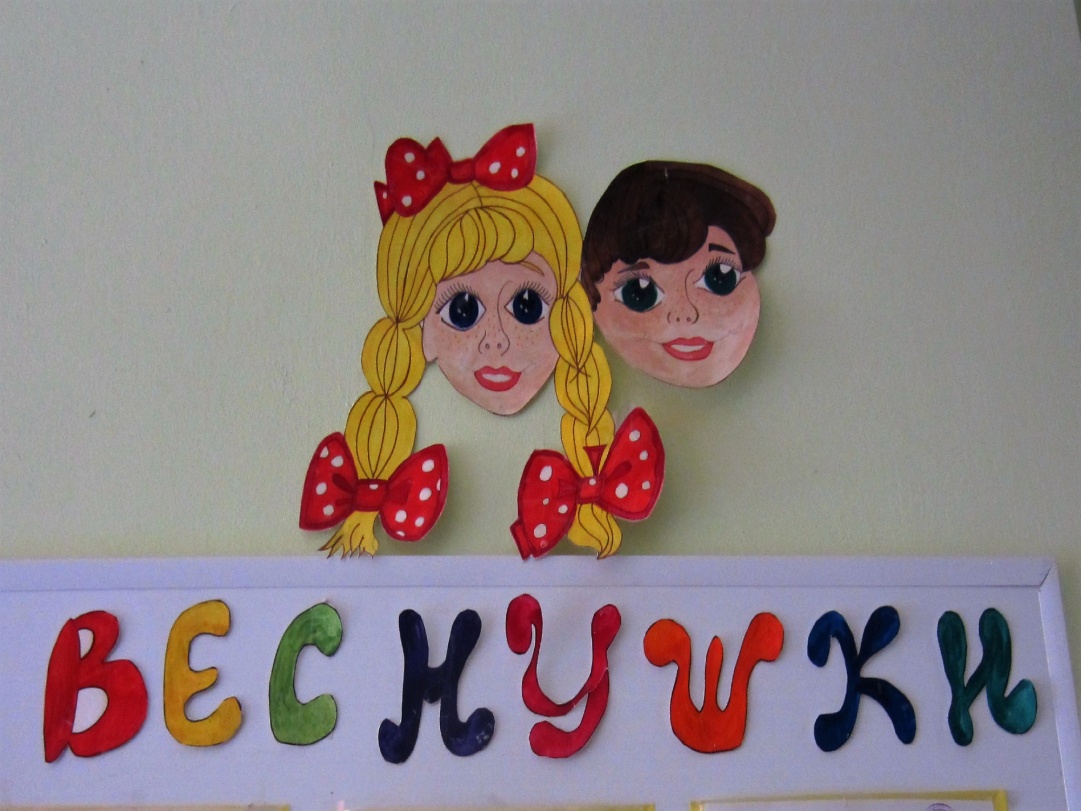 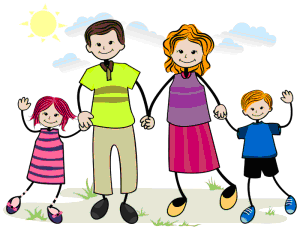 Родители  и дети  старшей  группы №4
«Веснушки»
Май 2016г.
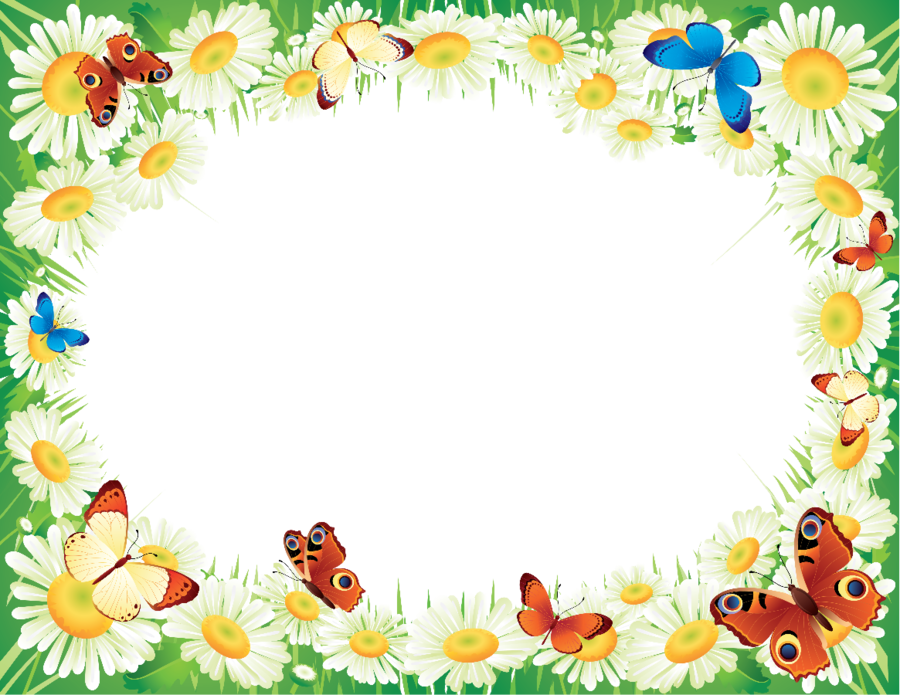 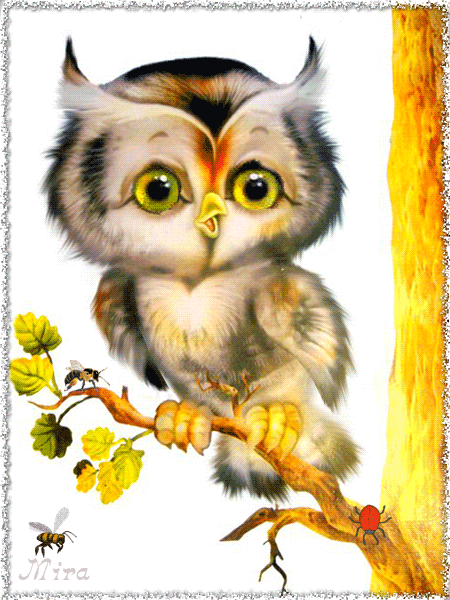 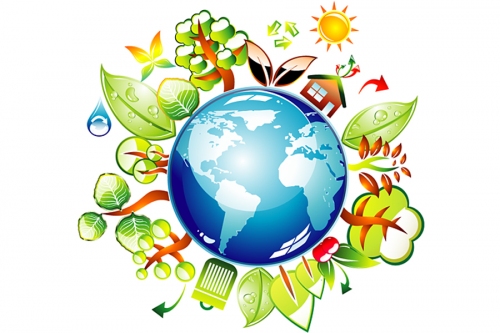 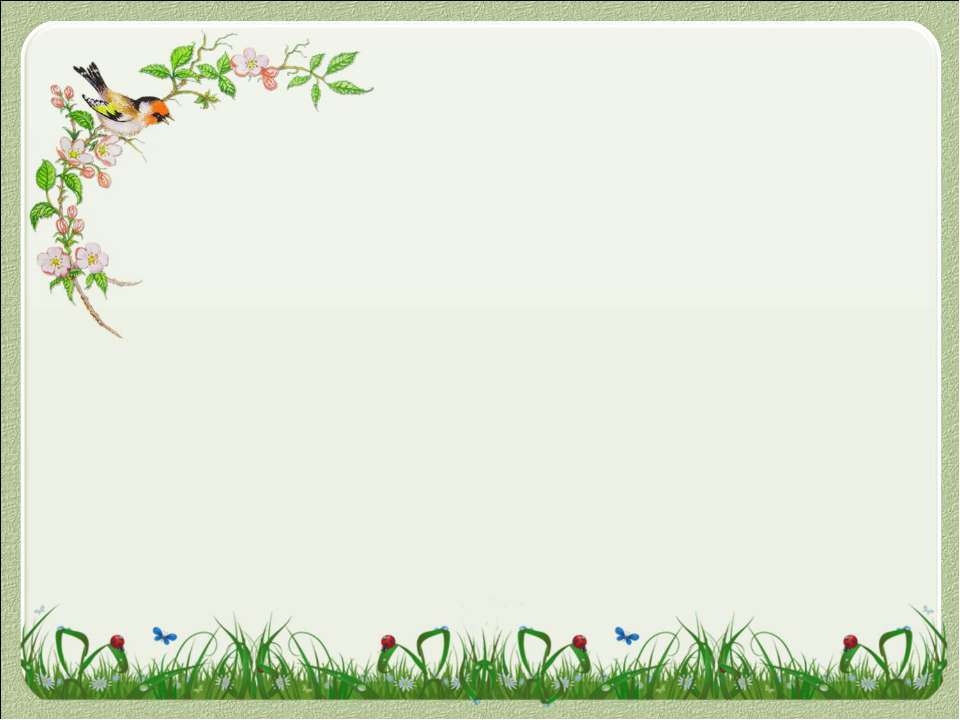 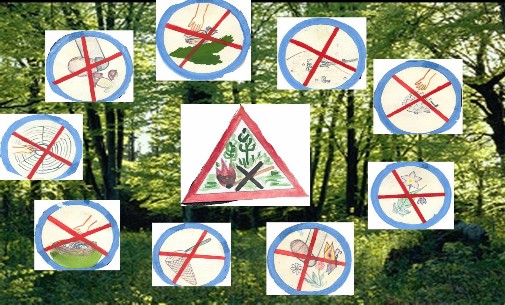 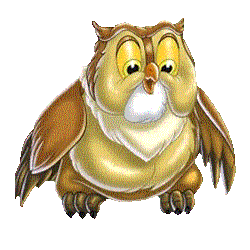 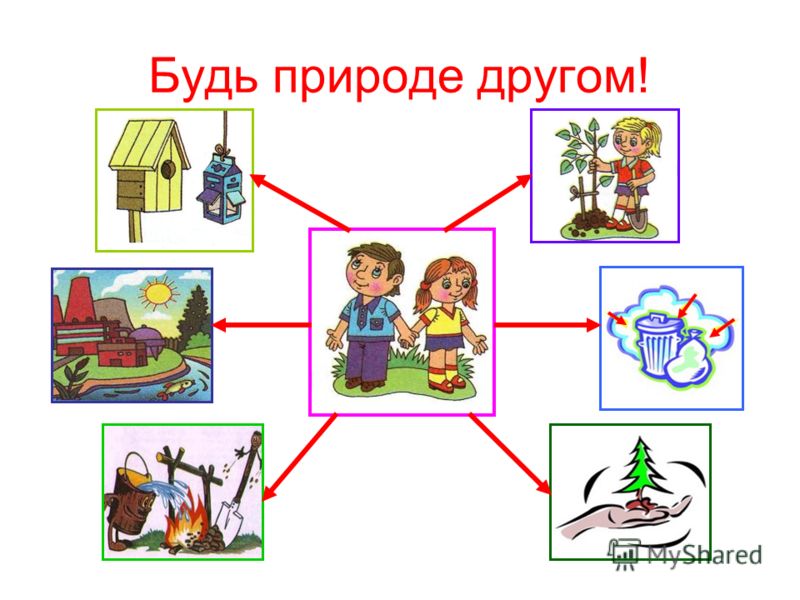 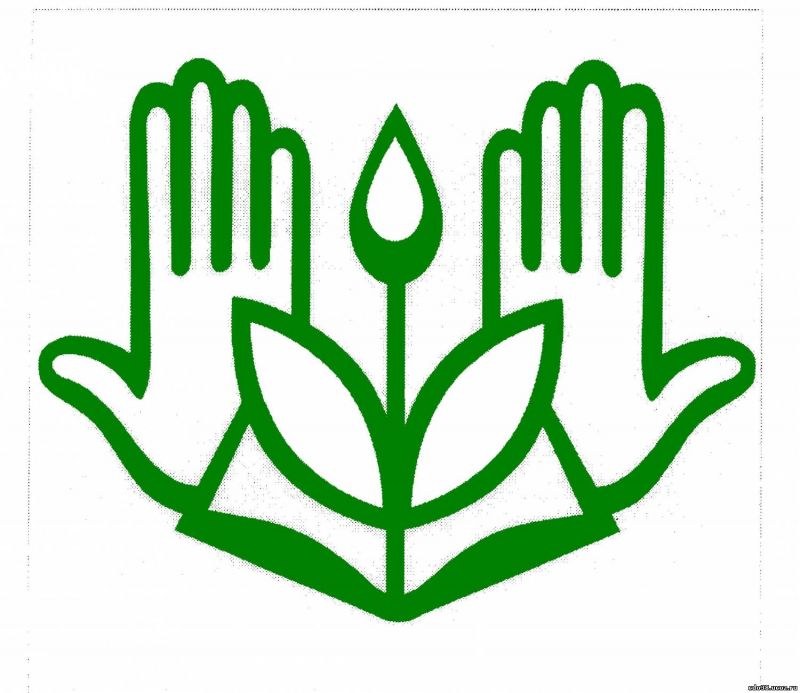 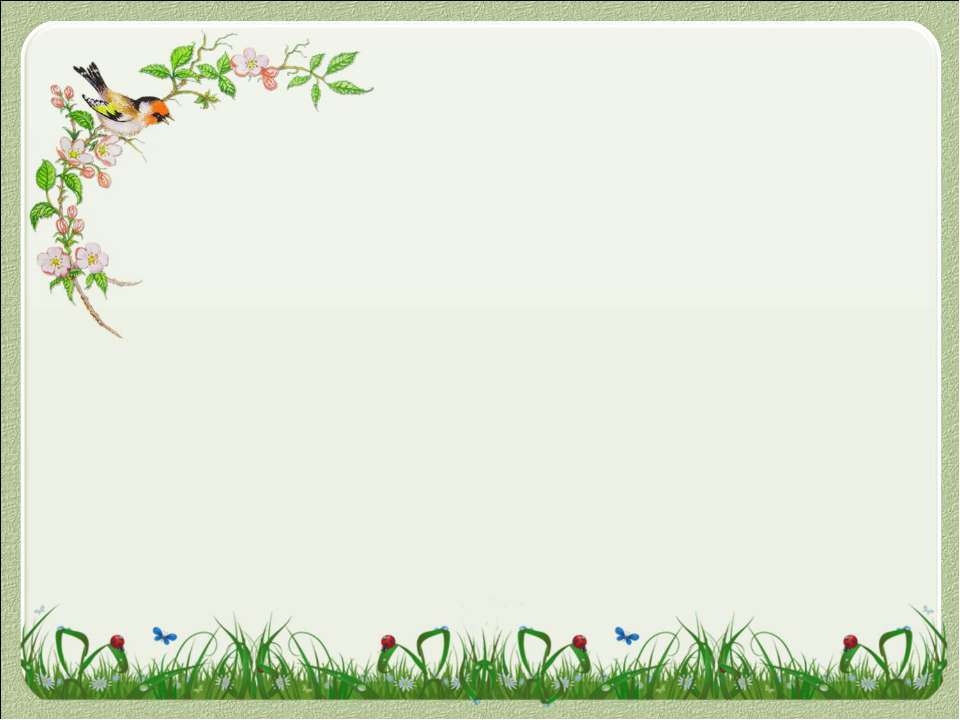 Растения из которых готовят масло
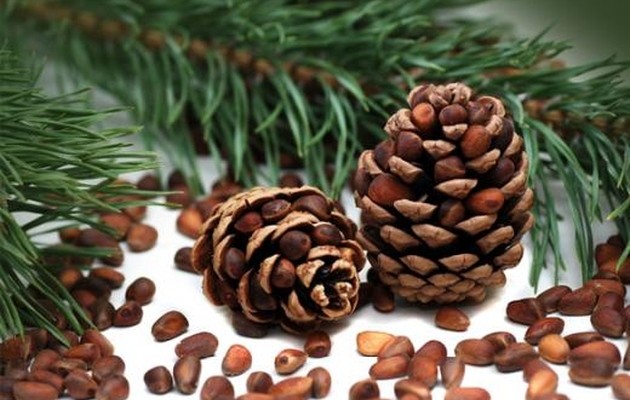 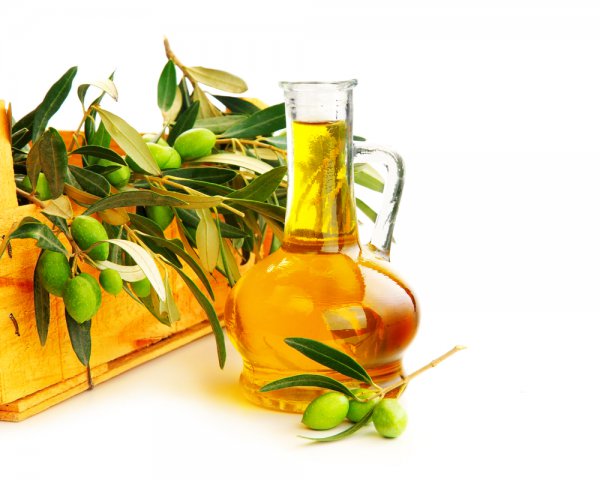 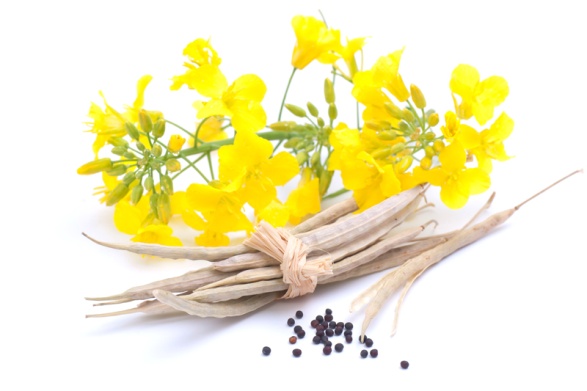 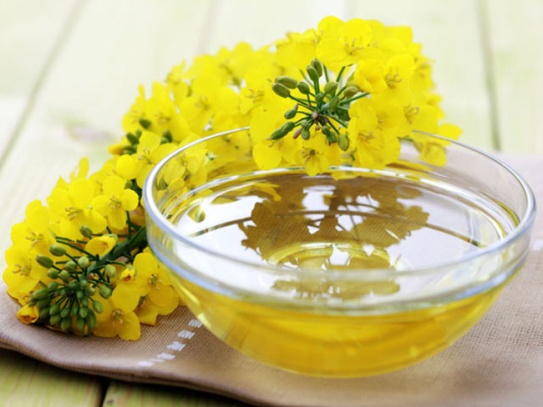 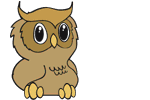 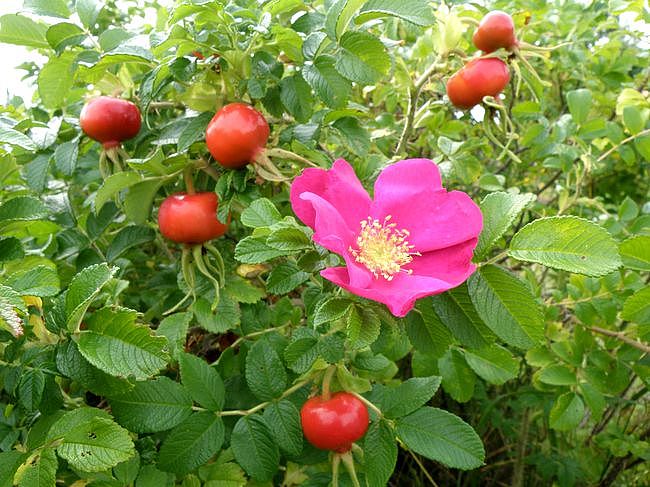 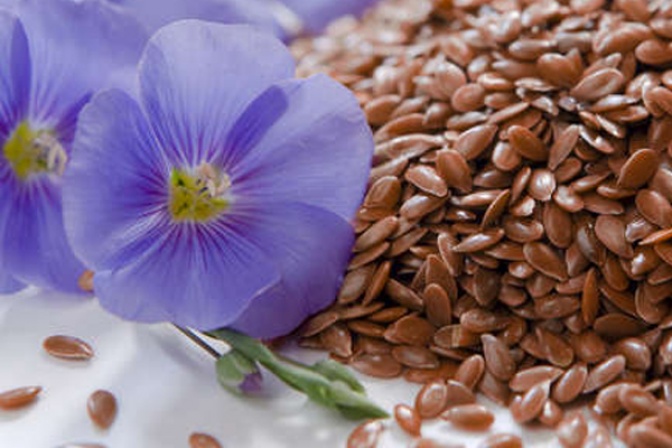 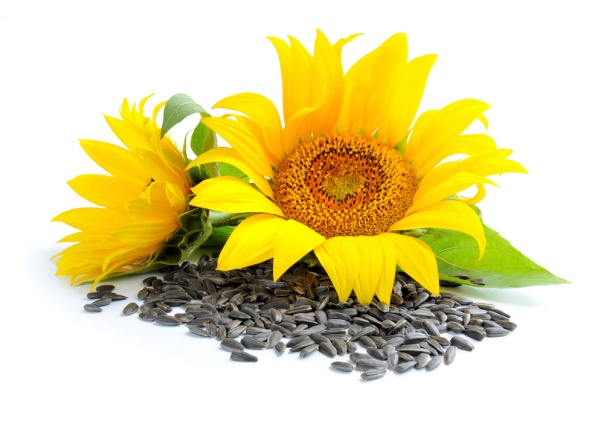 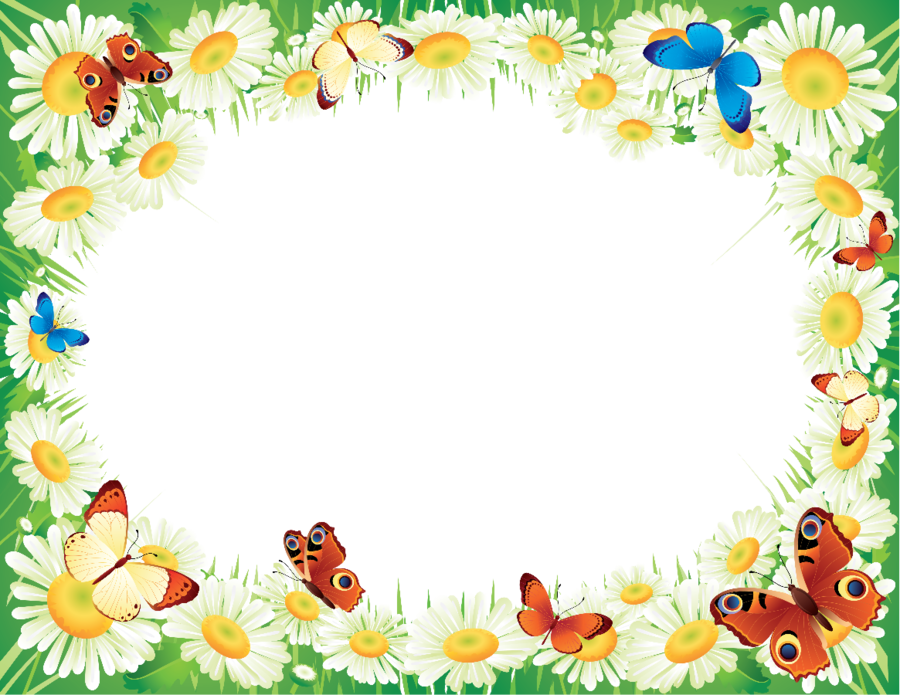 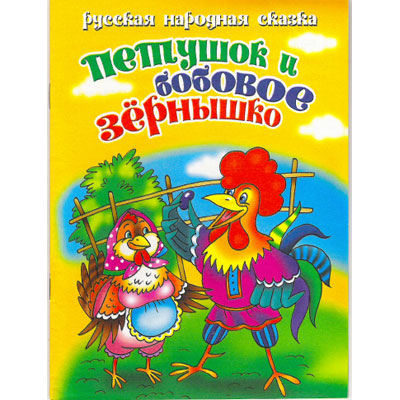 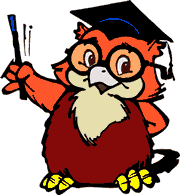 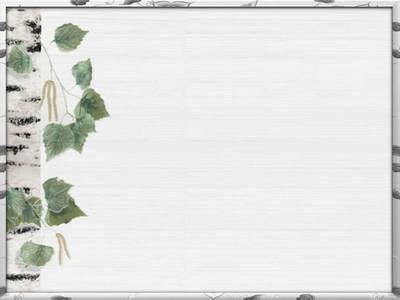 Веселая  физминутка
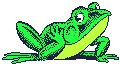 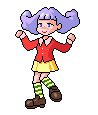 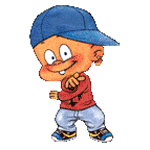 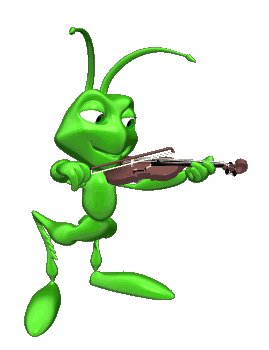 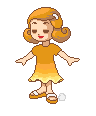 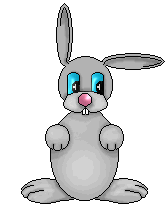 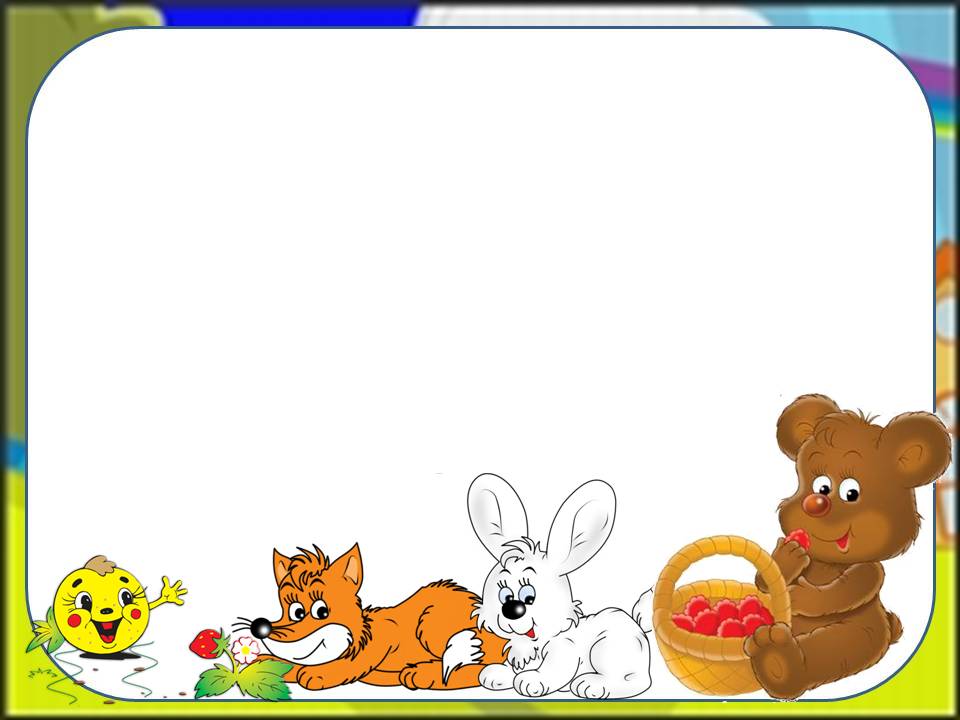 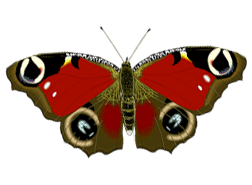 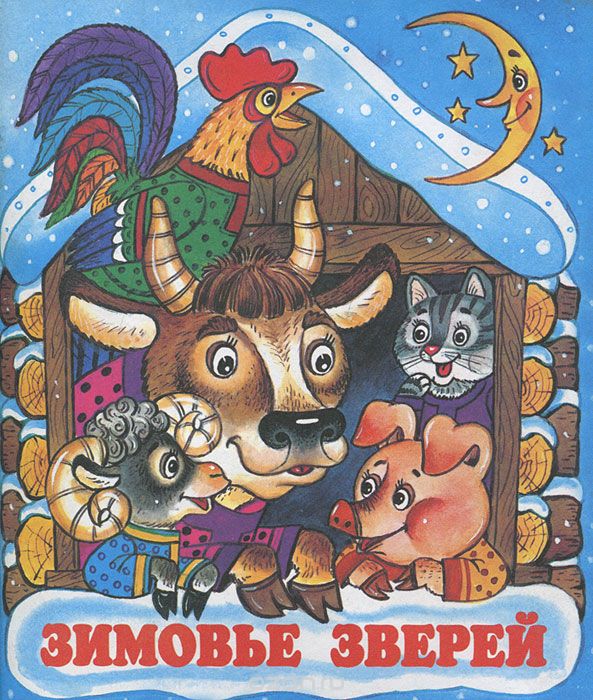 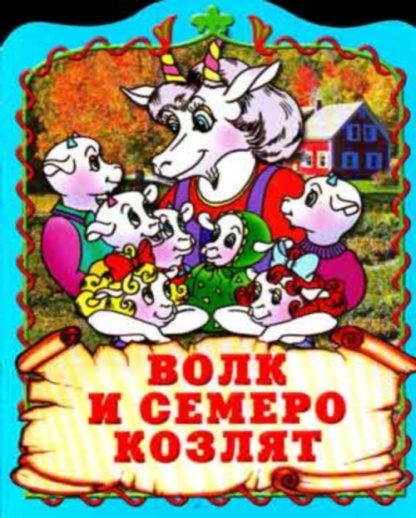 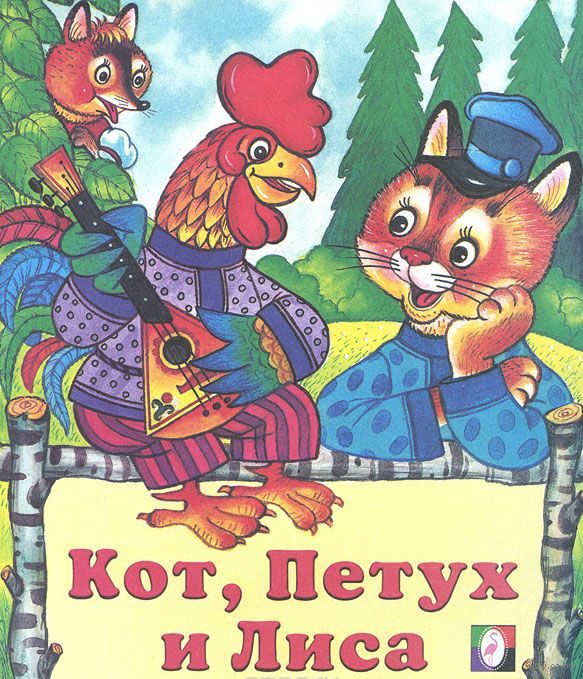 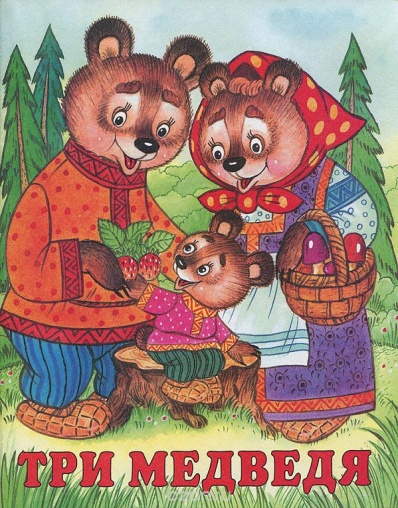 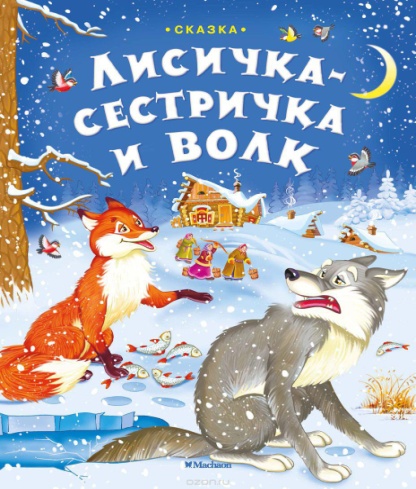 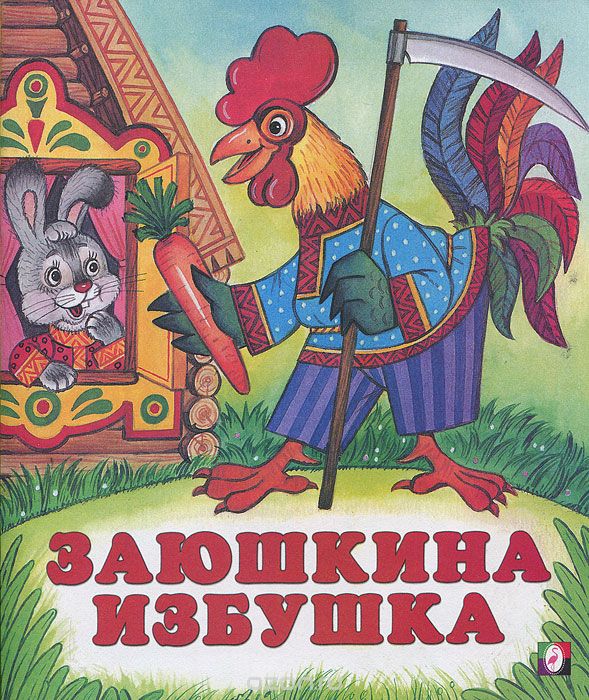 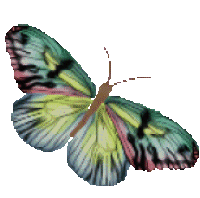 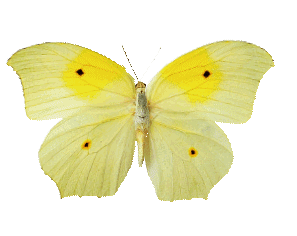 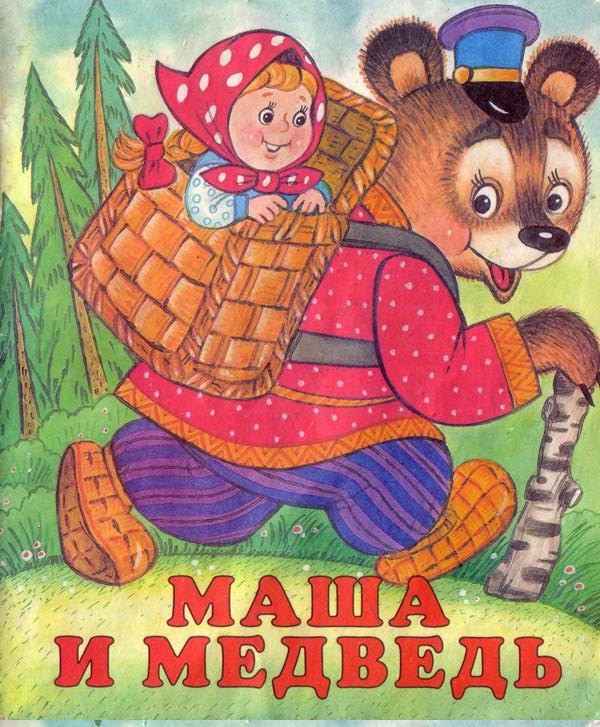 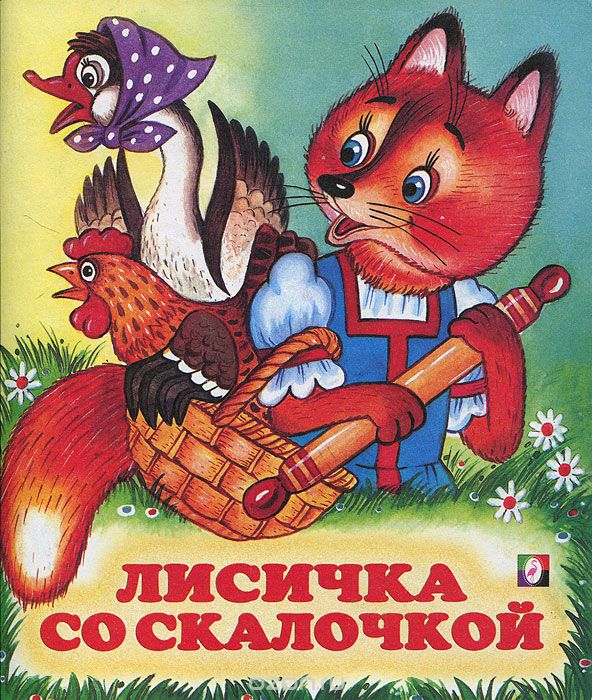 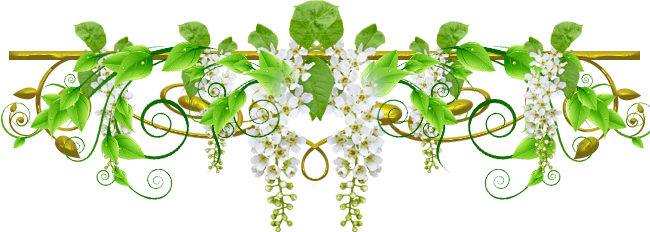 Натюрморт
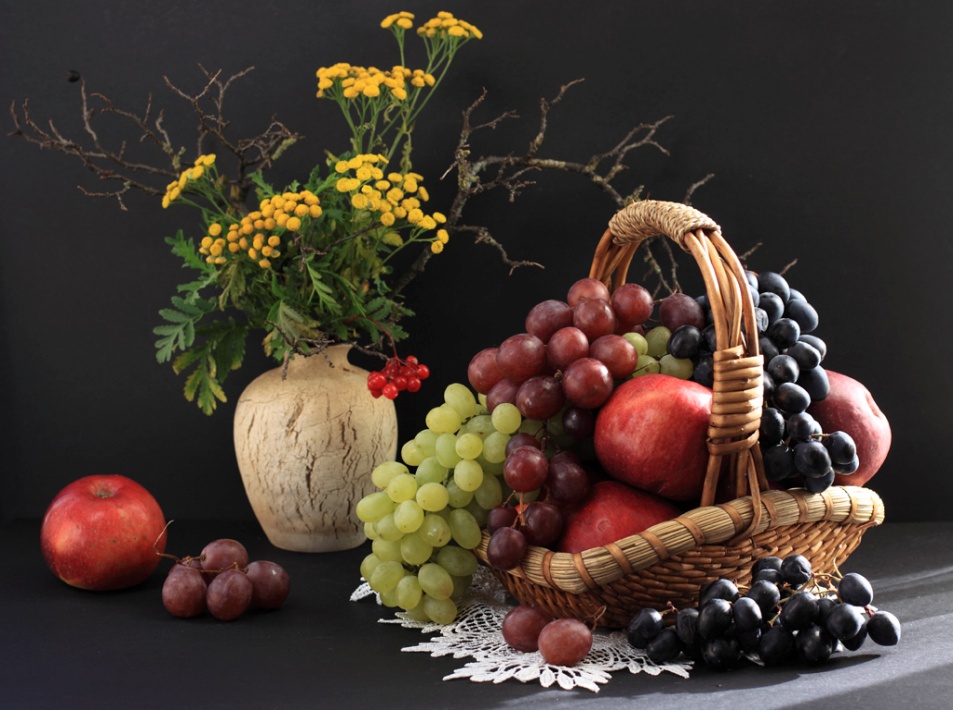 Пейзаж
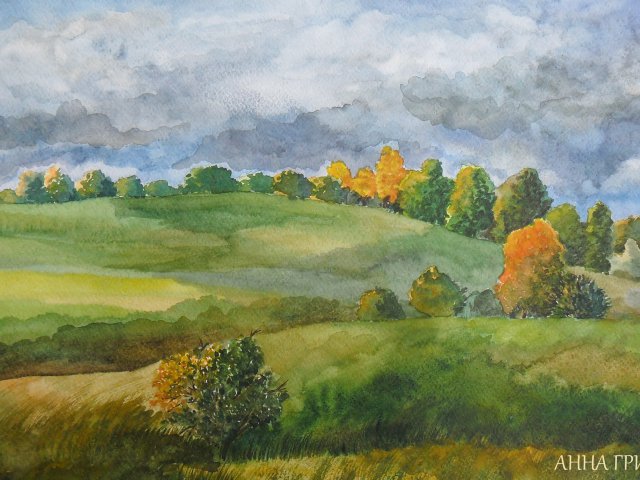 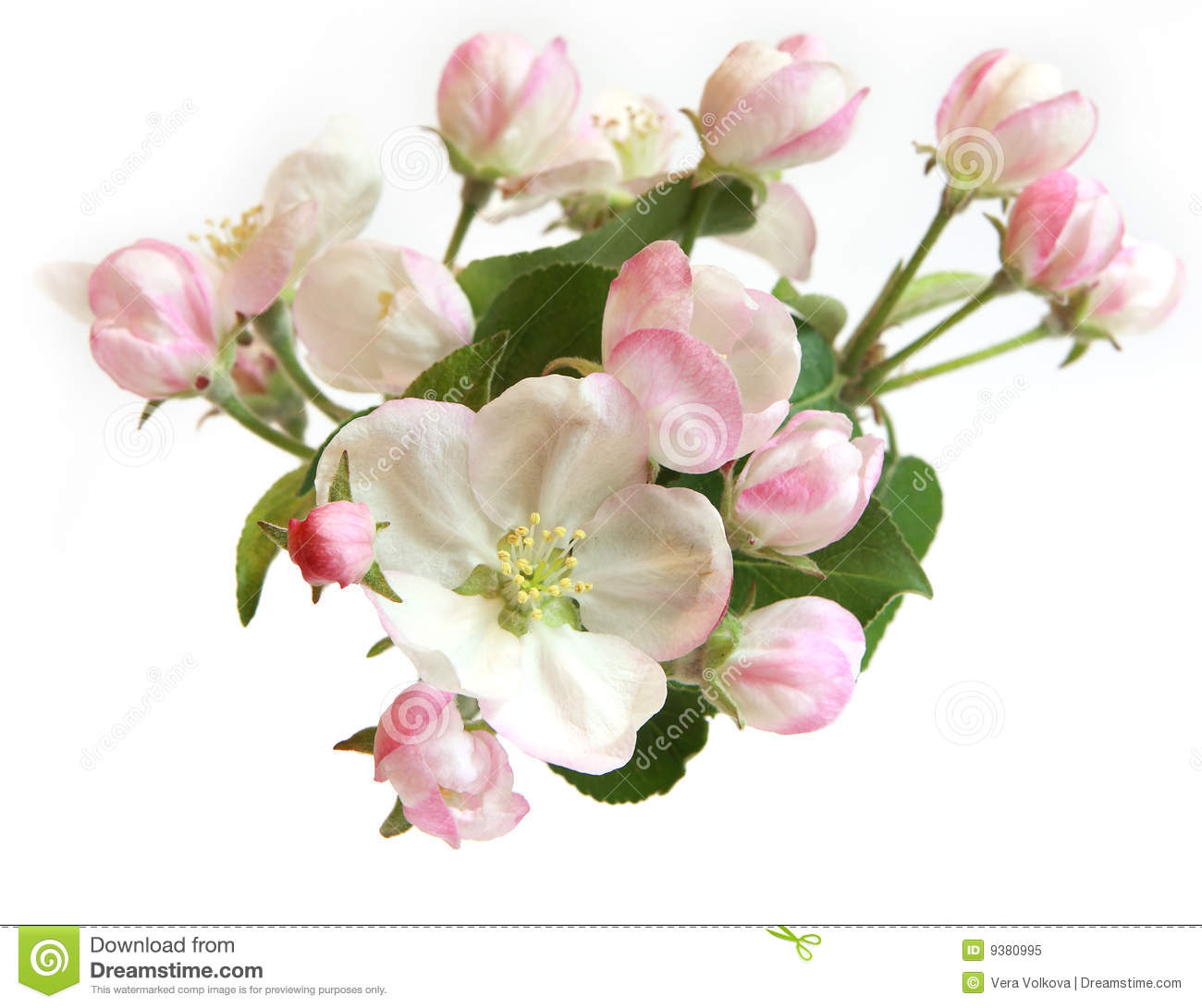 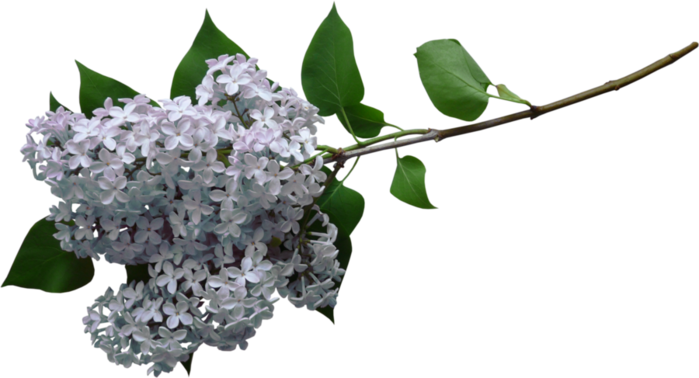 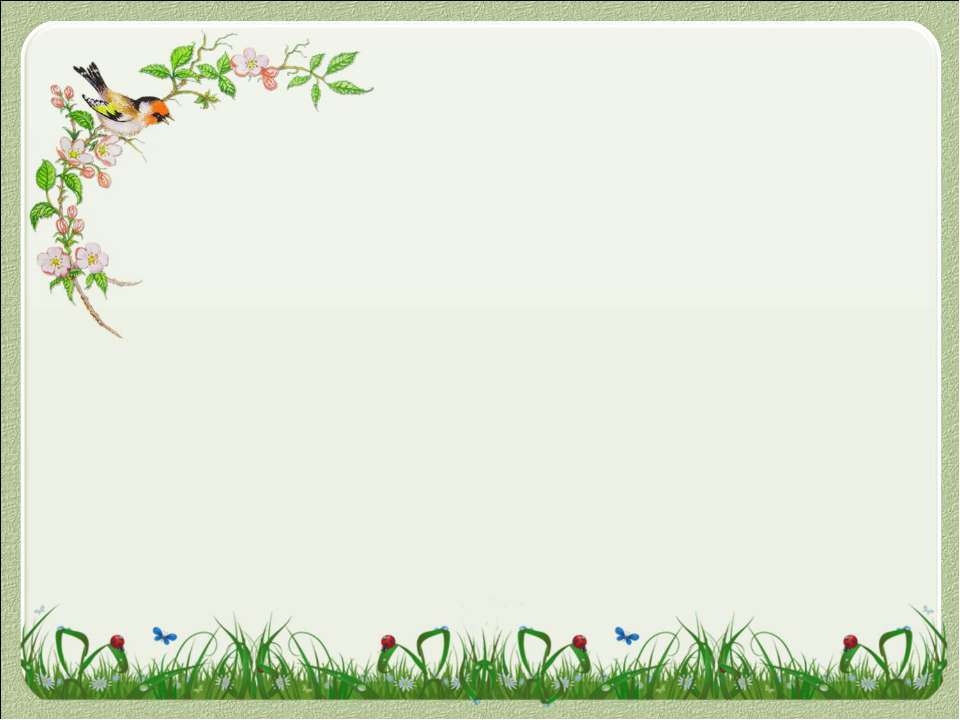 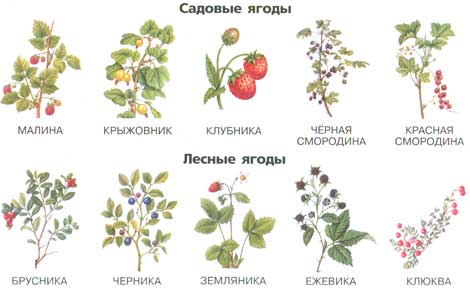 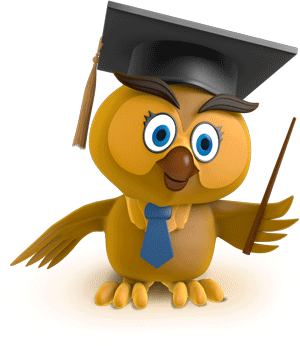 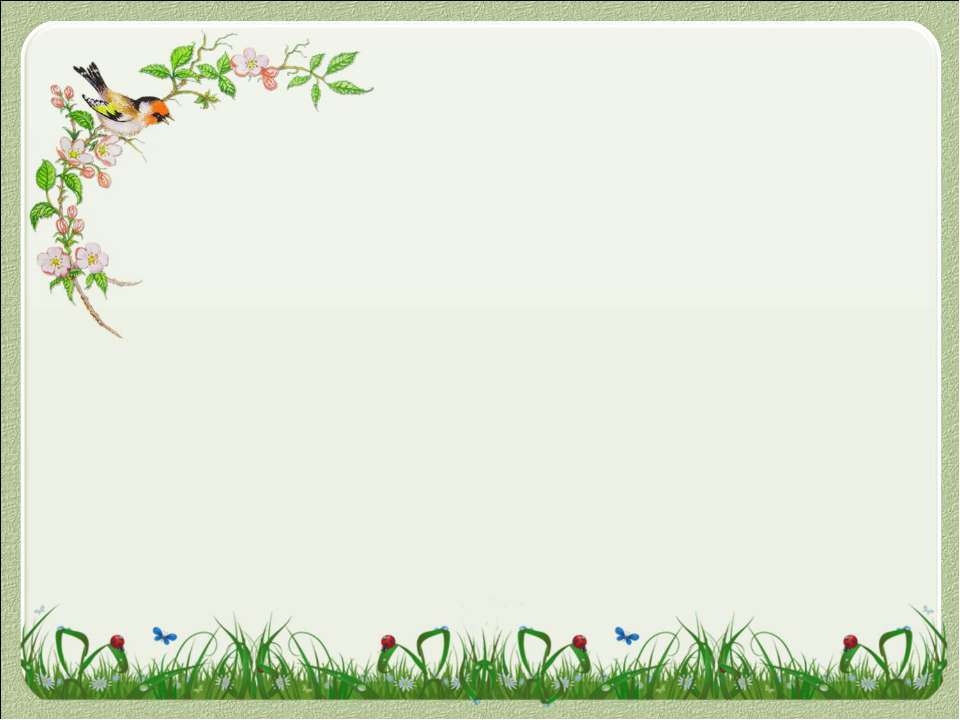 Съедобные грибы
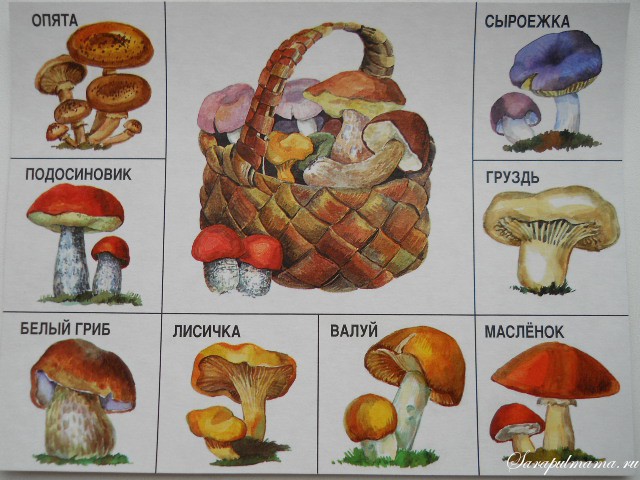 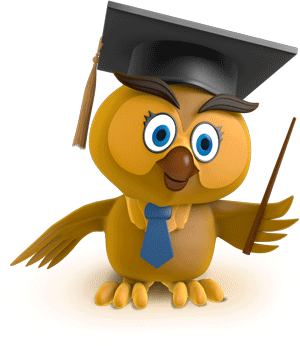 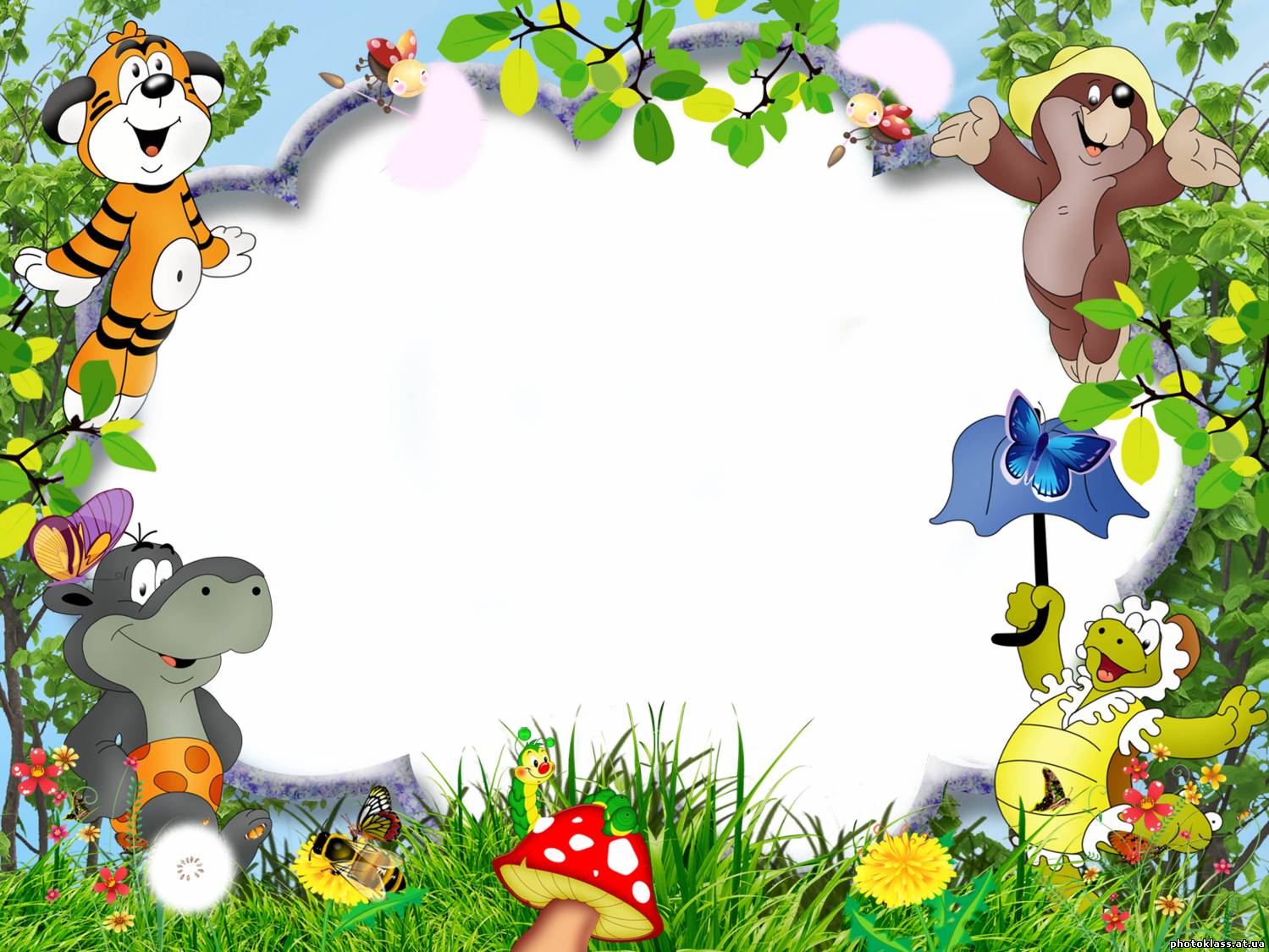 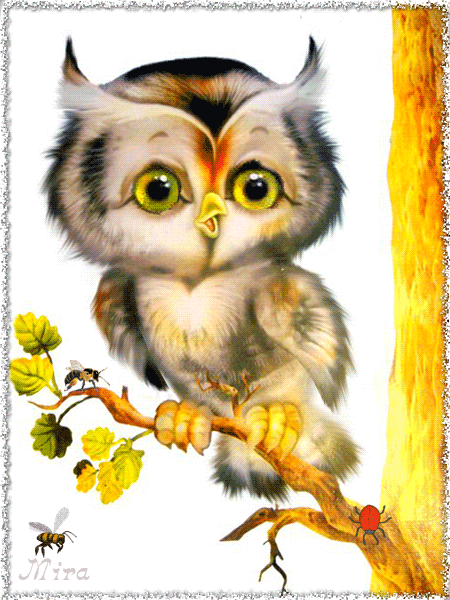 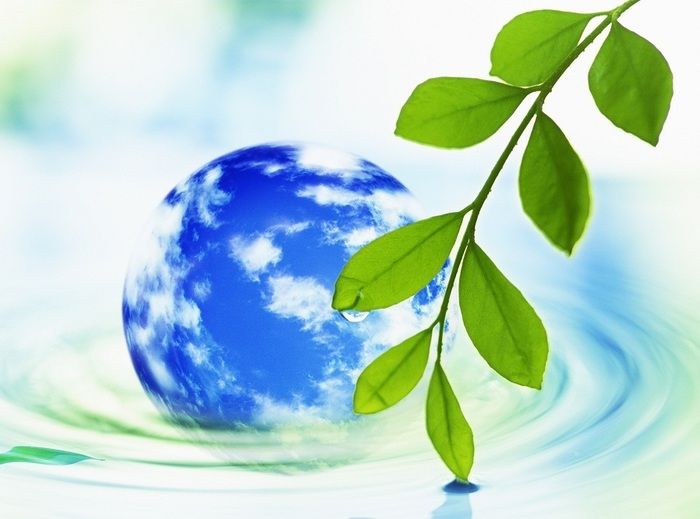 Охранять природу – долг каждого!
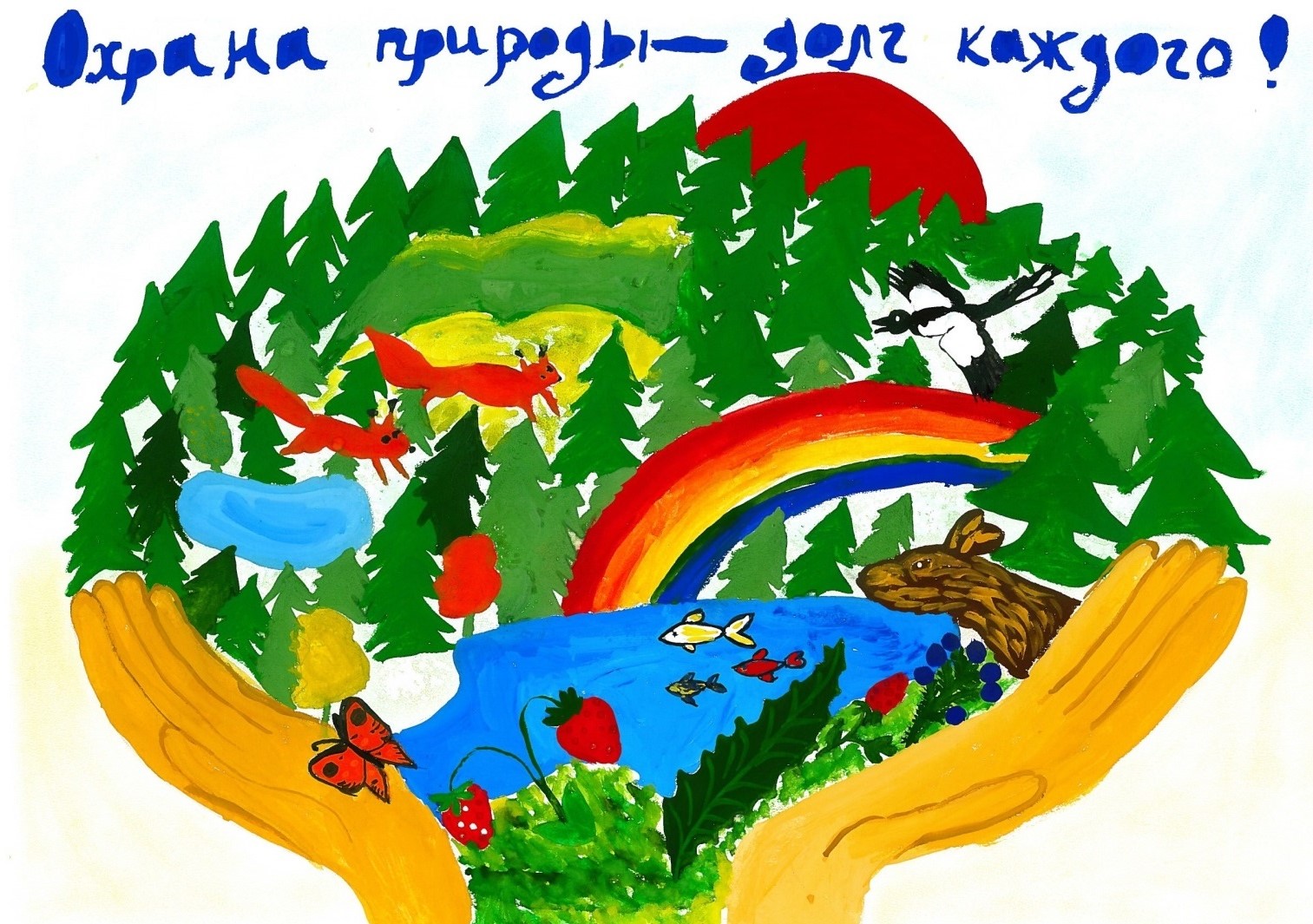 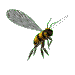 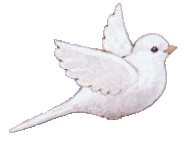 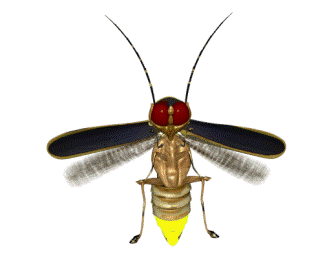 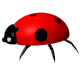 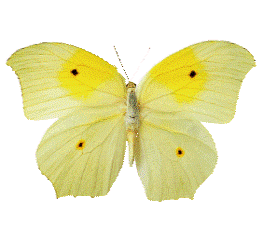 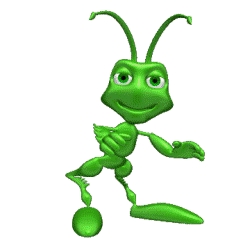 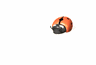 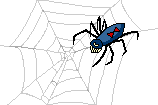 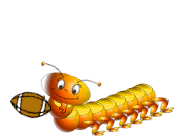 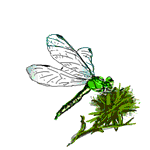